Scheda 16. PROCESSO “GESTIONE SINISTRI – SOCCORSO ALPINO”
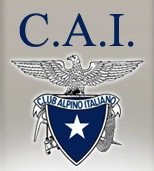 Soccorso Alpino
ORGANIZZAZIONE DEL LAVORO
FATTURE DI SOCCORSO QUIETANZIATE
1
Per la richiesta di rimborso delle spese di soccorso, l’infortunato, socio o non socio che ha richiesto la copertura, compila il modulo 10, scaricabile dall’area assicurazioni del sito www.cai.it, inserendo i propri dati anagrafici e  la descrizione dell’intervento. Successivamente lo inoltra, corredato delle fatture di soccorso quietanziate, per PEC, fax o e-mail all’Ufficio Segreteria del Soccorso Alpino.
DA SOCIO O NON SOCIO COPERTO
Via fax o PEC
MODULO 10
1
Contenente
Dati anagrafici – 
Descrizione intervento
VERIFICA QUALIFICA DI SOCIO O NON SOCIO CON COPERTURA ATTIVATA
2
L’ufficio del CNSAS (Corpo Nazionale Soccorso Alpino e Speleologico), verificata la qualifica di socio o di non socio con copertura attivata, procede all’apertura del sinistro inserendo i documenti ricevuti scansionati nel gestionale della compagnia assicurativa. 
Informazioni sull’iter di liquidazione del sinistro possono essere richieste all’Ufficio Segreteria del CNSAS.
2
FATTURE DI SOCCORSO QUIETANZIATE
A COMPAGNIA
ASSICURATIVA
APERTURA SINISTRO
Sul gestionale
MODULO 10
Per informazioni sull’iter di liquidazione del sinistro si richieda all’Ufficio Segreteria del CNSAS
LEGENDA:
Elaborazione/Sequenza
Documenti
Procedura informatica
Azioni
Trasmissione
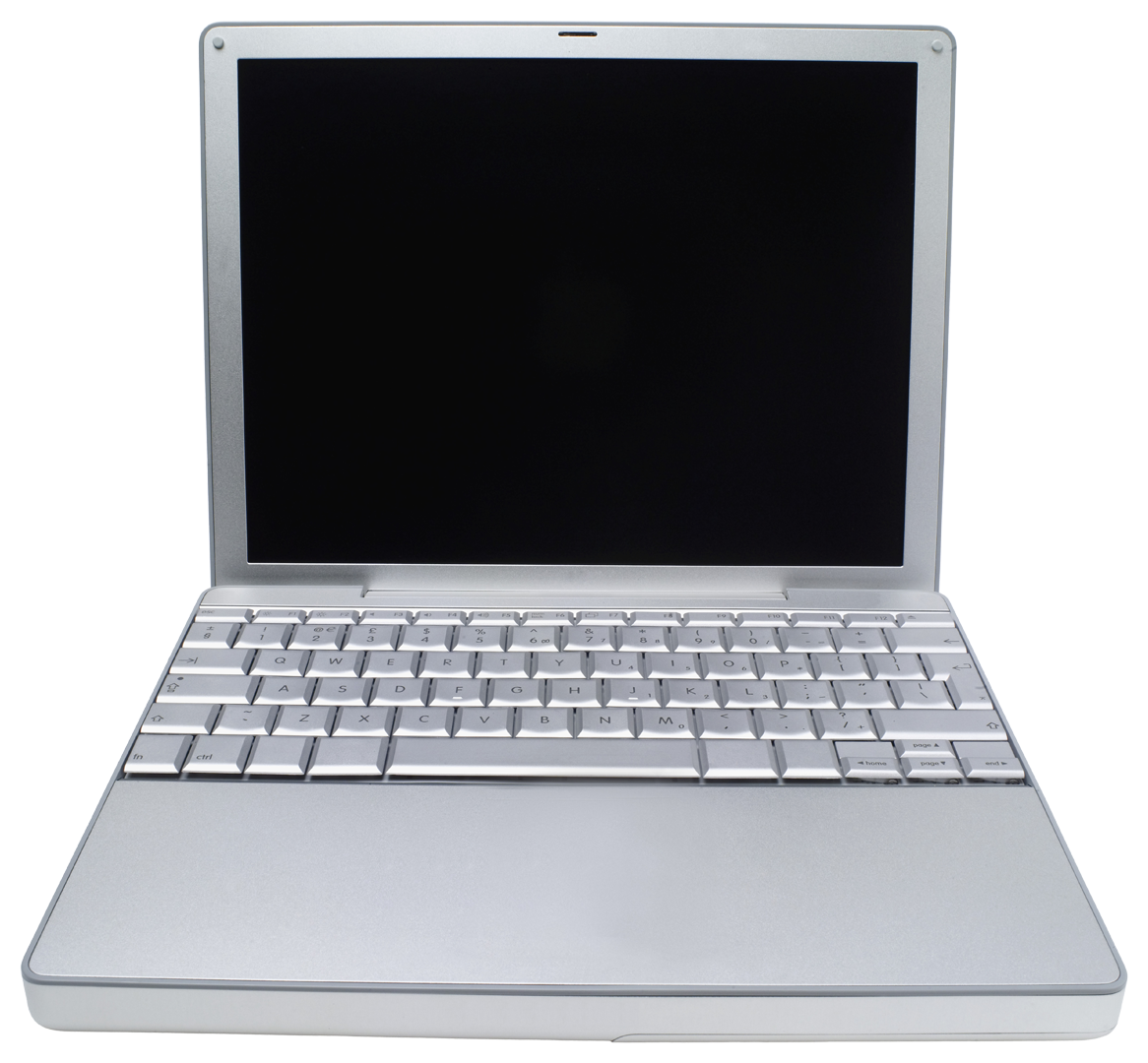 Specificazioni
Elaborato da Soa S.r.l. – Strategie e Organizzazione Aziendale                  Anno 2014